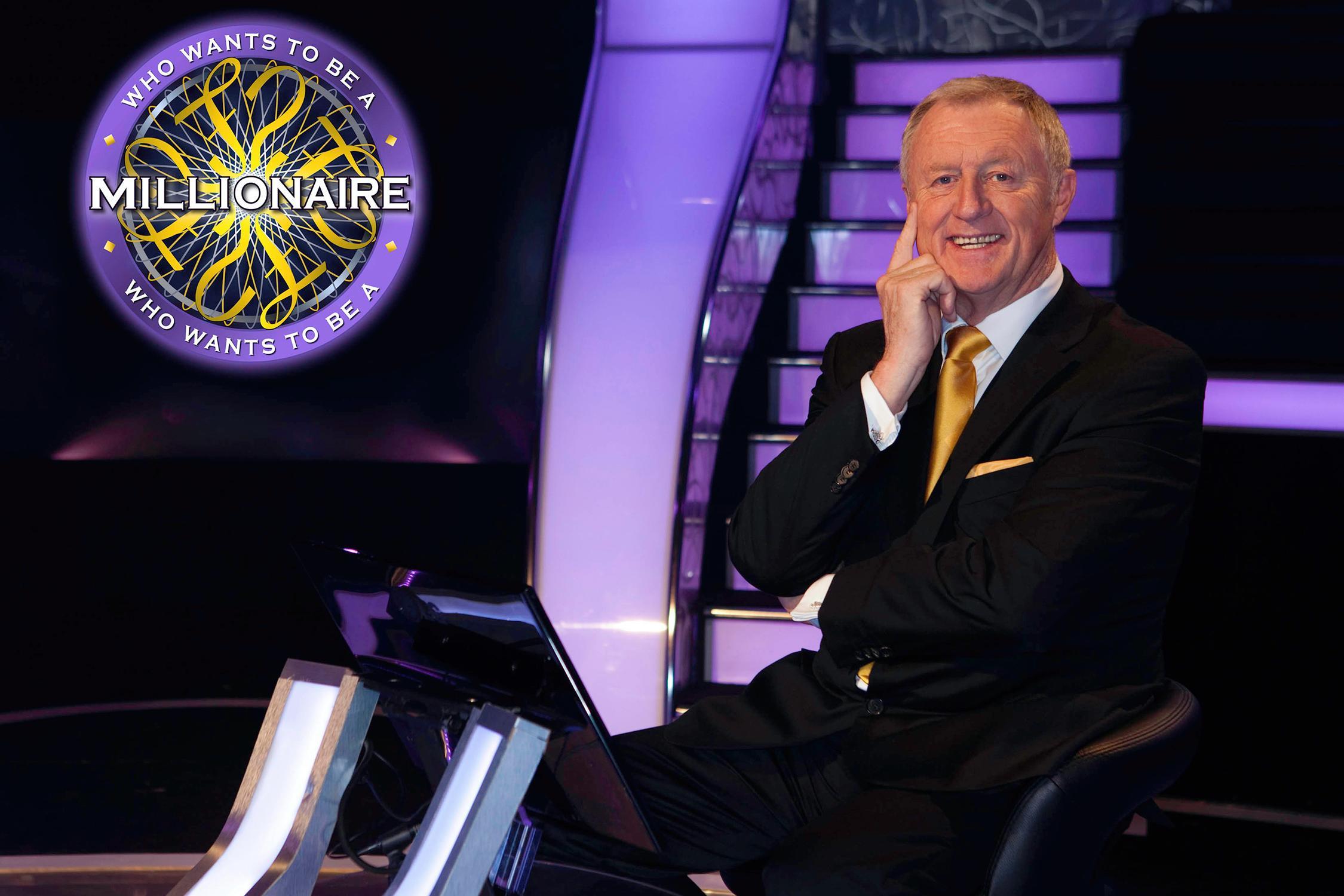 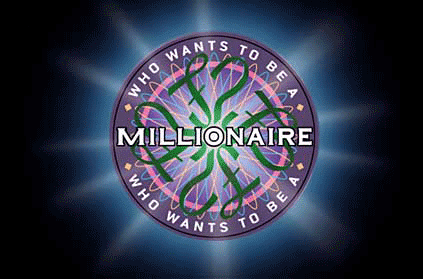 1,000,000
500,000
250,000
100,000
50,000
25,000
10,000
5,000
1,000
Question 1
[Speaker Notes: So back to the question]
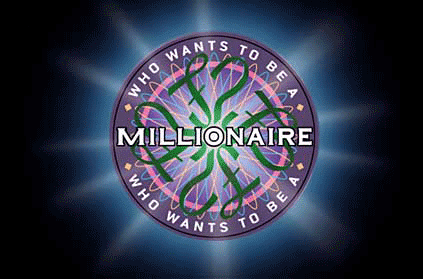 1,000,000
500,000
250,000
100,000
50,000
25,000
10,000
5,000
1,000
Question 2
[Speaker Notes: Let’s have a look at some direct method in action. For 25,000, here’s your question…]
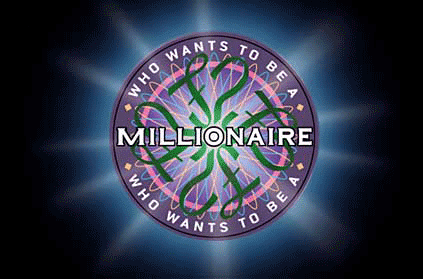 1,000,000
500,000
250,000
100,000
50,000
25,000
10,000
5,000
1,000
Question 3
[Speaker Notes: Let’s have a look at some direct method in action. For 25,000, here’s your question…]
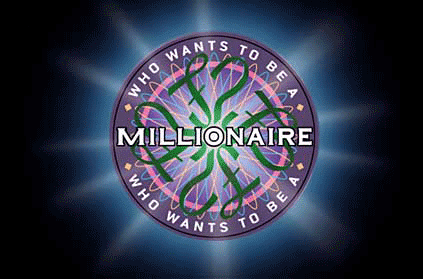 1,000,000
500,000
250,000
100,000
50,000
25,000
10,000
5,000
1,000
Question 4
[Speaker Notes: Now we have 50,000 (We will go into a bit more detail on these approaches in a minute)]
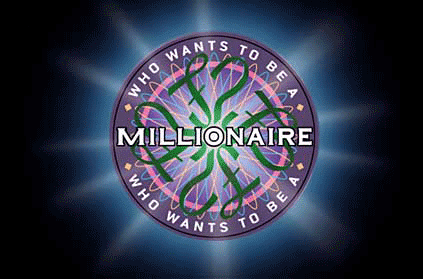 1,000,000
500,000
250,000
100,000
50,000
25,000
10,000
5,000
1,000
Question 5
[Speaker Notes: And the next…]
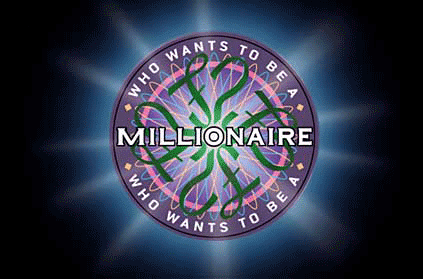 1,000,000
500,000
250,000
100,000
50,000
25,000
10,000
5,000
1,000
Question 6
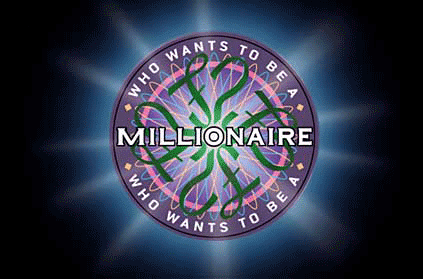 1,000,000
500,000
250,000
100,000
50,000
25,000
10,000
5,000
1,000
Question 7
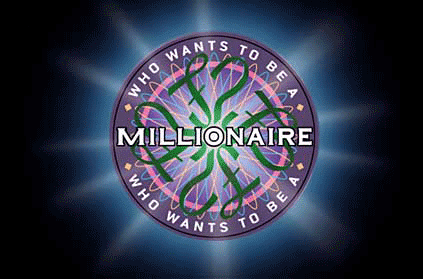 1,000,000
500,000
250,000
100,000
50,000
25,000
10,000
5,000
1,000
Question 8
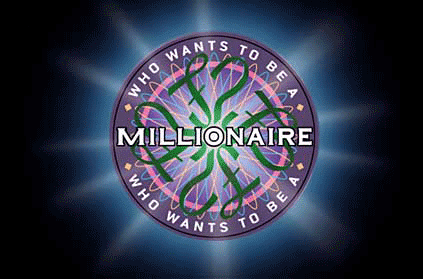 1,000,000
500,000
250,000
100,000
50,000
25,000
10,000
5,000
1,000
Question 9